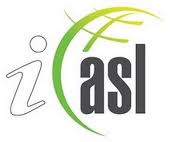 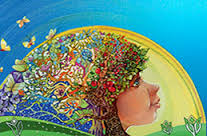 Developing Online Master’s Programs for Teacher-Librarians: Current and Proposed Program at the University of the West Indies, Mona
Paulette Stewart, PhD
University of the West Indies, Mona
IASL 2014 CONFERENCE
Moscow, Russia
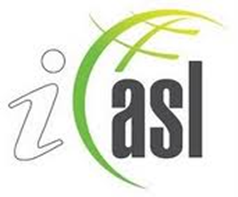 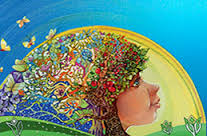 Introduction
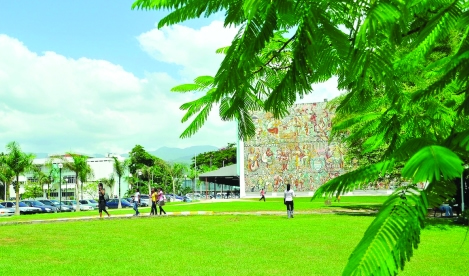 Mona Campus is 66 yrs.

Serves 15 English-speaking countries in the Caribbean through three physical campuses:

Barbados (Cave Hill)
Jamaica (Mona)
Trinidad and Tobago (St. Augustine) and,
The Open Campus- offers multi-modal teaching and learning services across the Caribbean region.
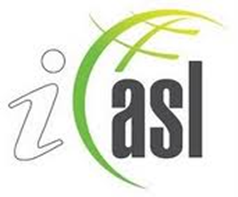 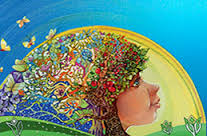 Introduction
The Department of Library and Information Studies (DLIS) is a part of the Faculty of Humanities and Education on the Mona campus.
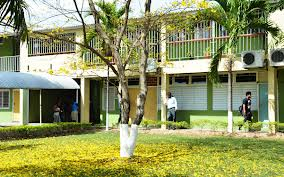 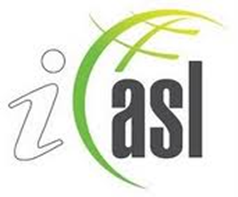 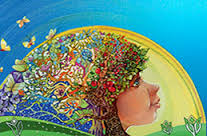 previous master’s program for teacher librarians
The Master of Library and Information Studies (MLIS)

Graduates  of a Bachelor’s degree in other disciplines.
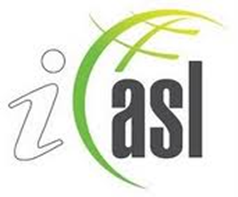 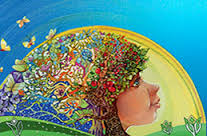 previous Master’s Program for Teacher-Librarians
Requirements 

Graduate of an approved university – GPA 2.75

Option 1
10 courses
Research paper of 10,000 – 15,000 words 

Option 2
11 courses
Independent Study

Practicum - six weeks
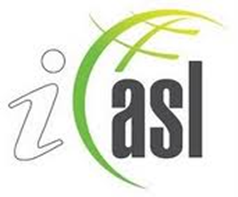 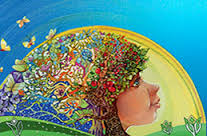 Previous  Master’s Program for Teacher-Librarians
Students writing the research paper have to attend at least four research seminars and make at least one presentation based on their research.
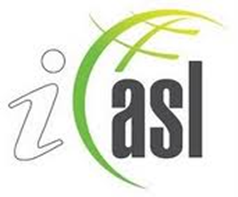 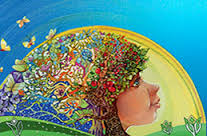 previous Master’s Program for Teacher-Librarians
Full-time - (Option 1)		2 years 

Full-time – (Option 2)		1½ years

Part-time – (Option 1)		3 years 

Part-time - (Option 2)		2½ years
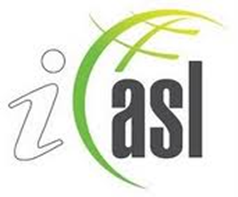 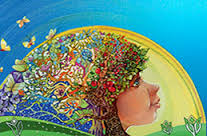 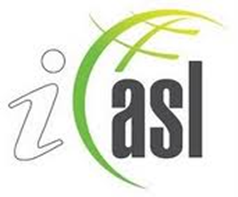 Previous  Master’s Program for Teacher-Librarians
Opportunity for overseas study 

Through the International Students’ Office (ISO) students have been to the University of Toronto to pursue courses as part of their postgraduate program. 


Practicum is done in overseas libraries upon the request of students
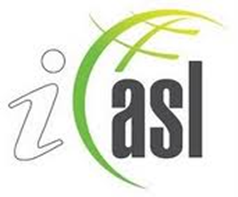 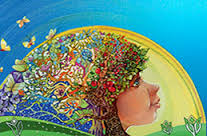 Previous Master’s Program for Teacher-Librarians
Course offerings for Teacher Librarians 

Foundations of Libraries and Information Studies  

Management of School Libraries and Learning Resource Centre. 

Cataloguing and Classification

 Contemporary Literature for Children and Young Adults
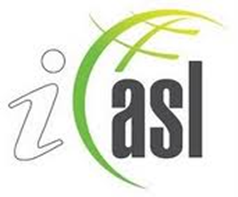 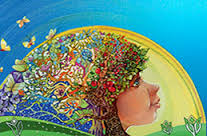 proposed online master’s program for teacher-librarians
Objectives 

The DLIS strategic objective is to :

 “enhance learning effectiveness, which reflects the UWI, Mona Strategic Plan to provide “multiple and flexible paths for all prospective students to pursue tertiary education in their lifetime”
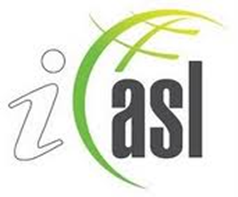 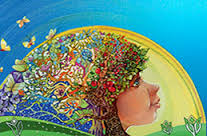 proposed online master’s program for teacher-librarians
Objectives cont’d. 

Global trends in Library and Information Science education for multi-modal delivery;

Increased global and national competition for our students;

Continuous decrease in the numbers of students applying for this program.
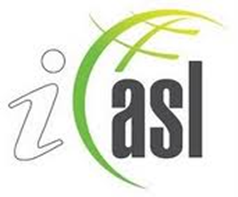 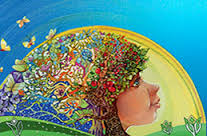 Proposed Online Master’s Program for Teacher-Librarians
Evidence of demand for multi-modal delivery

Meetings held by the Head of DLIS:

Library and Information Association of Jamaica 

College Library Network 

Over 30 graduates of the Department at the St. Augustine Campus of UWI (Trinidad and Tobago) 

Teacher –librarians in Jamaica (untrained)
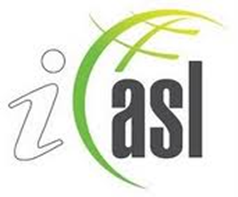 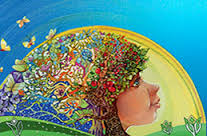 Proposed online Master’s Program for Teacher-Librarians
Evidence of demand for multi-modal delivery

Meetings held by the Head of DLIS:

Director of the National Library and Information System Authority-Trinidad and Tobago

Announcement by the Ministry of Education in 2013 to suspend study leave to teachers (Thwaites, 2013).
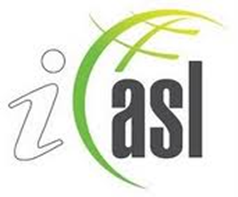 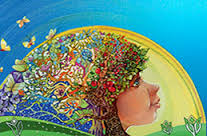 Proposed Online Master’s Program for Teacher-Librarians
The Process

Staff attended workshops:
 To get a greater understanding of how to implement and deliver a blended learning program. 


To learn how to write course content for online delivery
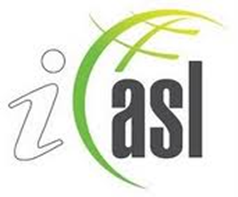 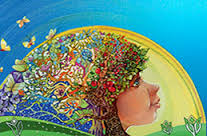 PROPOSED Online Master’s Program for Teacher-Librarians
The Process

Training to use added features of Our Virtual Learning Environment (OurVLE). 


“Moodle-based” platform used for online learning support at the University of the West Indies, Mona Campus.
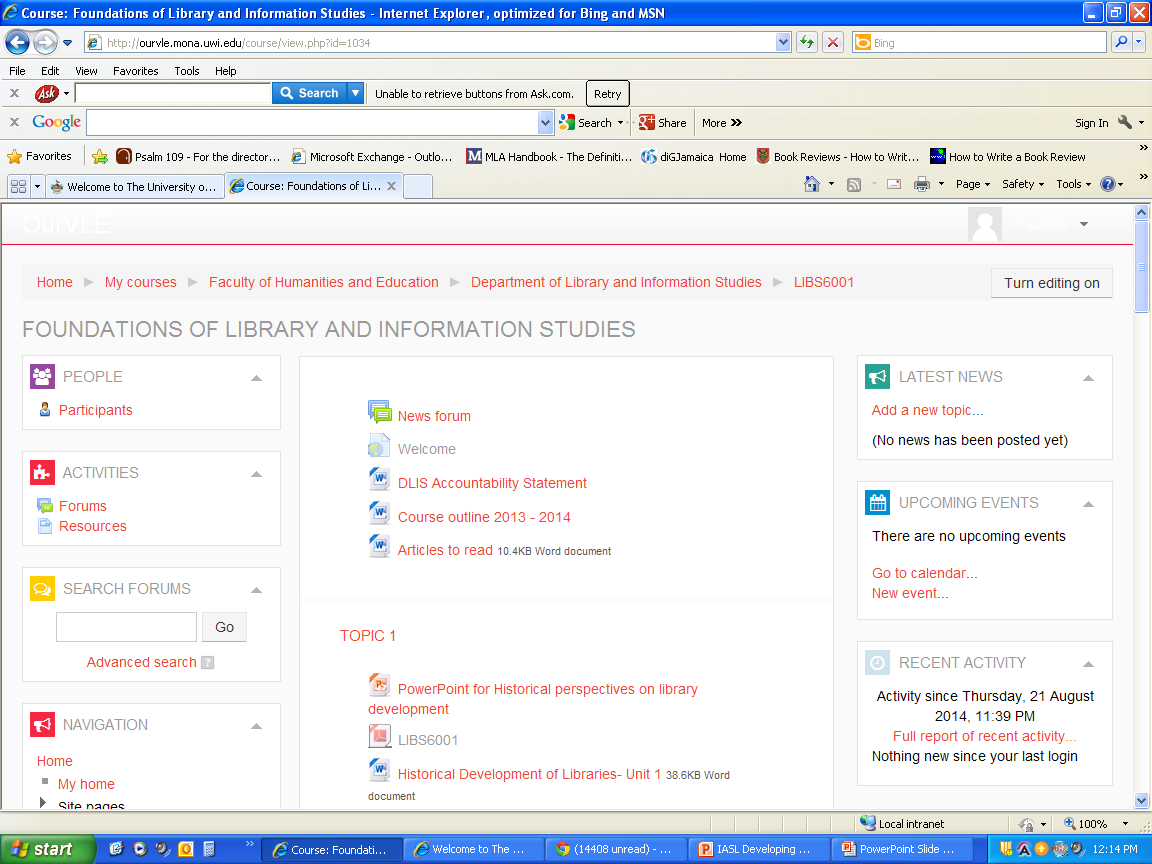 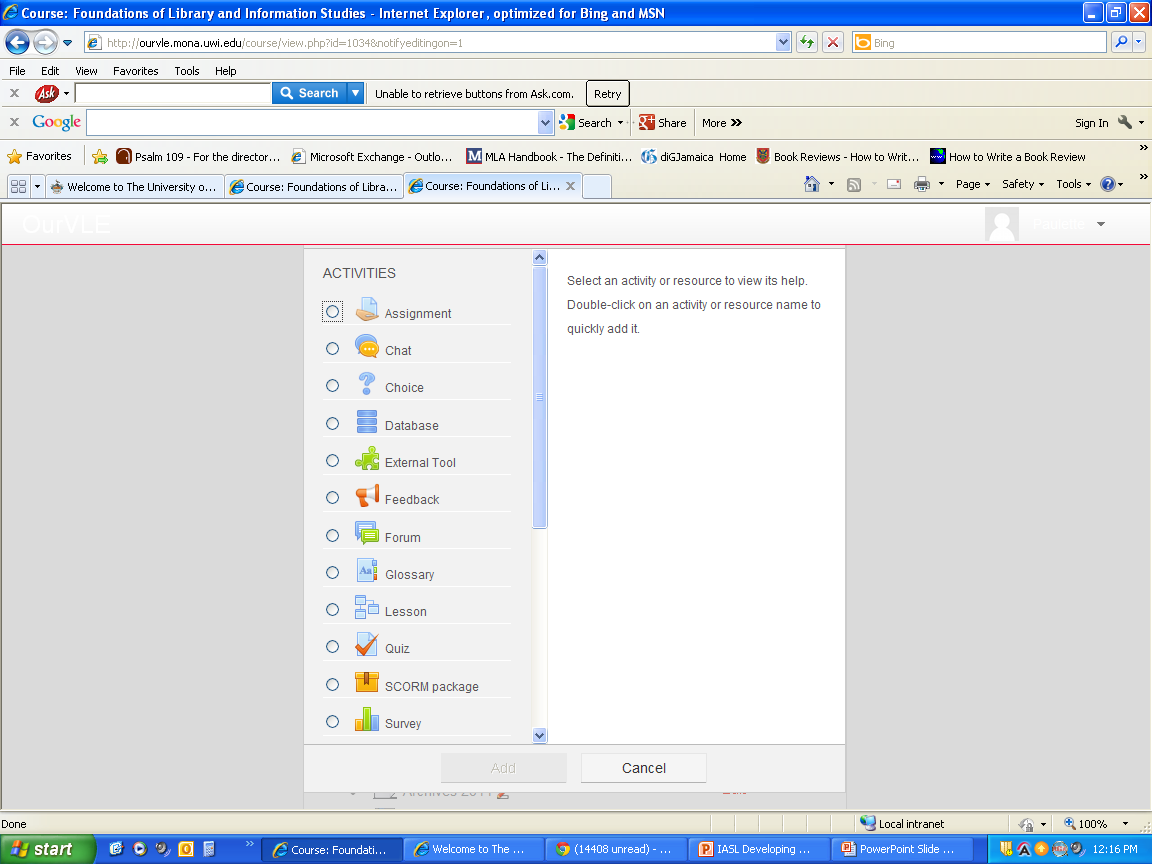 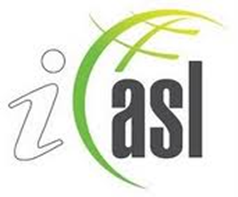 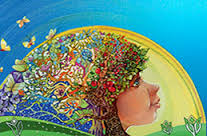 PROPOSED Online Master’s Program for Teacher-Librarians
Some OurVLE Features that support online Delivery  


http://ourvle.mona.uwi.edu/course/view.php?id=1034 

  http://ourvle.mona.uwi.edu/course/view.php?id=1034&notifyeditingon=1
Blended learning program structure
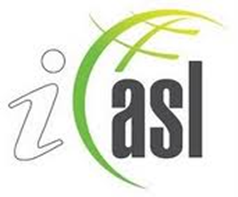 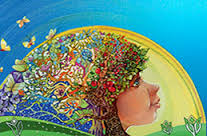 Proposed Online Master’s Program for Teacher-Librarians
Major changes in the proposed program

The various library management courses were replaced by LIBS6106 Management of Libraries and Information Units. 

Students will have the opportunity to do other courses without having to do extra credits. 


Added elective courses 
Archives and Records Management
Copyright Issues Affecting Caribbean LIS 
 Information Literacy Instruction
Digital libraries
Trends and Issues in the Library Environment
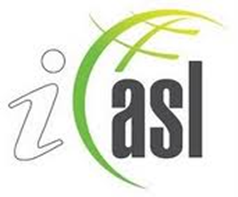 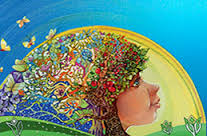 previous Master’s Program for Teacher-Librarians
Full-time - (Option 1)		2 ½  years (including 1 summer) 

Full-time – (Option 2)		1½ years and 2
					summer sessions

Part-time – (Option 1)		4 ½  years and a
					 summer session

Part-time - (Option 2)		4 years
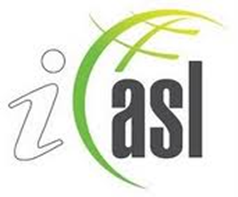 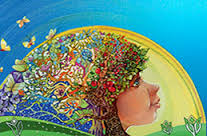 Proposed Online Master’s Program for Teacher-Librarians
Adjusting course outlines and course contents

The existing course outlines were adjusted to reflect the change in delivery --- (blended learning)


 Mode of instruction was modified to include online quizzes, graded and learning activities which are now embedded in the course contents

Virtual presentations by students
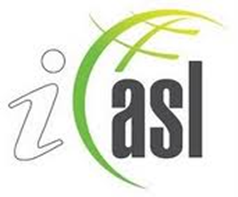 Proposed Online Master’s Program for Teacher-Librarians
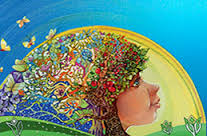 Pedagogical approaches used for instruction


A blend of interactive and discovery approaches are used in this department. 

The discovery approach - students to become self-directed and constructivist learners
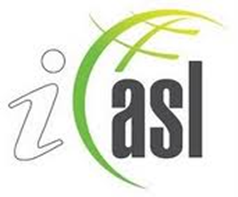 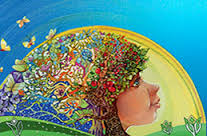 Proposed Online Master’s Program for Teacher-Librarians
Pedagogical approaches used for instruction


Lecturers provide coaching or scaffolding to assist students in their discovery.

To be used in the multi-modal delivery as the learning management system can accommodate these types of teaching learning approach.
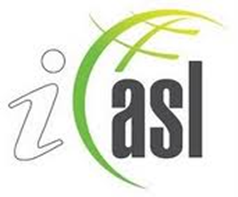 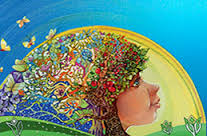 Proposed Online Master’s Program for Teacher-Librarians
Process for approval 

Write proposal 

Presentations to

Faculty of Humanities and Education Sub-committee 

Faculty  Board

Campus committee

Academic Board
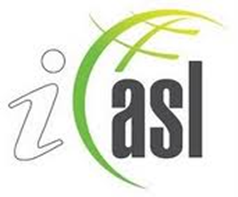 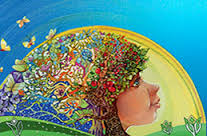 Proposed Online Master’s Program for Teacher-Librarians
Supports and/or obstacles to development the development of the blended learning program



Campus Coordinator, School of Graduate Studies and Research - crucial information


Mona Information Technology Department in terms of further training DLIS staff to use the features of OurVLE.
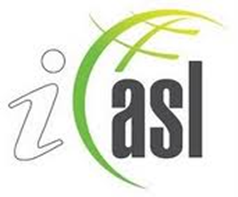 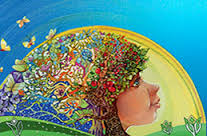 Proposed Online Master’s Program for Teacher-Librarians
Supports and/or obstacles to development the development of the blended learning program


The Faculty of Humanities and Education has a technology room equipped for live streaming---- 
 to conduct orientation sessions and to deliver some of the lectures. 


Laboratory technicians will be on hand in the event that technological problems arise.
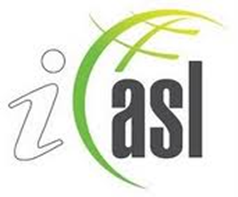 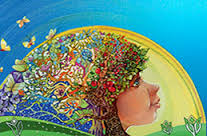 Proposed Online Master’s Program for Teacher-Librarians
Evaluation of past and proposed program

Programs are evaluated every five years - supervised by the Quality Assurance Department of the University of the West Indies.

 
The courses undergo continuous revision

Major changes require course to be presented at the sub-committee, Faculty Board and the Quality Assurance Committee for final approval.
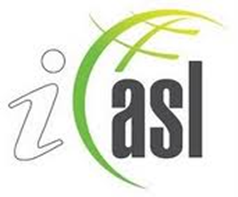 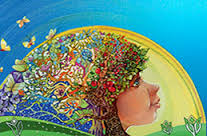 Proposed Online Master’s Program for Teacher-Librarians
Evaluation of past and proposed programs

The multi-modal program is new -formative evaluation

A major summative evaluation will be conducted by staff before it is offered in the second year.  

The course management system will also be evaluated to see if there is a need to upgrade any aspect of it.
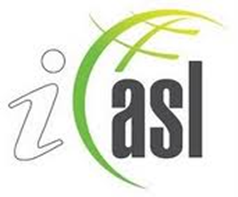 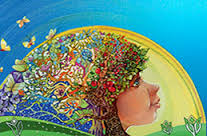 Proposed Online Master’s Program for Teacher-Librarians
Impact evaluation

To be conducted at the end of the second academic year to: 

Determine the impact that the program has on DLIS in terms of increase in the number of students

 Benefits to students and,

 Change in the profile of the Department,
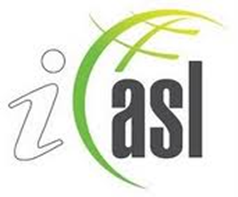 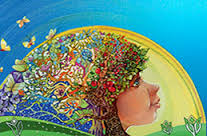 Proposed Online Master’s Program for Teacher-Librarians
Obstacles 

 Program to be delivered across Jamaica only

Time frame to write course contents for online delivery
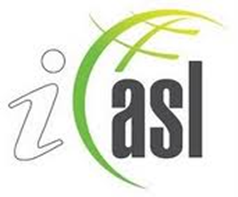 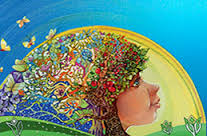 Proposed Online Master’s Program for Teacher-Librarians
Lessons learned and future plans


How to write an acceptable proposal for a multi-modal delivery program


How to organize the courses of an already planned program for multi-modal delivery.
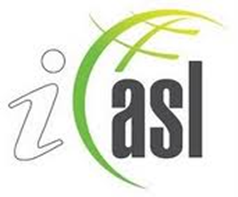 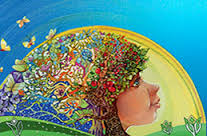 Proposed Online Master’s Program for Teacher-Librarians
Future plans

Add new electives to the already existing program

Seek accreditation status from the American Library Association.

Continuous promotion of program.